CHÀO MỪNG CÁC EM ĐẾN VỚI TIẾT HỌC HÔM NAY!
Có bao nhiêu góc đặc biệt? Hãy chỉ ra một số hình ảnh có trong thực tế của các góc đặc biệt đó mà em biết.
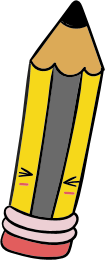 LUYỆN TẬP CHUNG
Bài 8.35 (SGK - tr66): 
Hãy dùng ê ke để kiểm tra và cho biết góc nào là góc nhọn, góc vuông, góc từ, góc bẹt có trong hình sau.
C
B
E
A
D
Trả lời
Các góc nhọn là: Góc ABC; Góc EBC; Góc CAD; Góc CDA.
Các góc vuông là: Góc ABC; Góc BAD. 
Các góc tù là: Góc ACD; Góc BCD; Góc BEA.
Các góc bẹt là: Góc AEC.
C
B
E
D
A
A
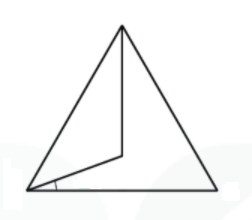 D
B
C
b. Điểm D có nằm trong góc ABC không? Điểm C có nằm trong góc ADB không ?
c. Em hãy dự đoán số đo góc ABD và sử dụng thước đo góc để kiểm tra lại dự đoán của mình.
Trả lời
Bài 8.37 (SGK - tr66) : Cho hình vuông MNPQ và số đo các góc ghi tương ứng như  trên hình sau.
Kể tên các điểm nằm trong góc AMC 
Cho biết số đo góc AMC bằng cách đo;
c. Sắp xếp các góc NMA, AMC và CMQ theo thứ tự số đo tăng dần.
A
N
P
C
Q
M
Trả lời
A
N
P
C
Q
M
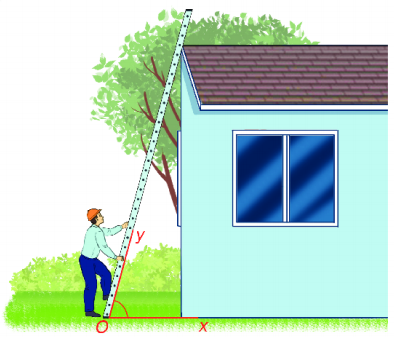 Chiếc thang trong hình đã đảm bảo an toàn.
HƯỚNG DẪN VỀ NHÀ
Chuẩn bị bài sau:
Bài tập cuối chương VIII
Ôn tập kiến thức đã học
HẸN GẶP LẠI CÁC EM 
Ở TIẾT HỌC SAU!
Tài liệu được chia sẻ bởi Website VnTeach.Com
https://www.vnteach.com
Một sản phẩm của cộng đồng facebook Thư Viện VnTeach.Com
https://www.facebook.com/groups/vnteach/
https://www.facebook.com/groups/thuvienvnteach/